AZOTURIA
Dr Sonam Bhatt
Asstt Prof 
Veterinary Medicine 
BVC, Basu
Exertional rhabdomyolysis
Tying-up
“Cording-up” Syndrome of Horses 
Paralytic myoglobinuria
Monday Morning Disease
Multifactorial myopathy
Mainly affects draft horses
Metabolic muscular disorder of horses
Clinically characterised by –
Stiffness in gait & reluctance to move 
Lameness 
Hardening of massive muscles 
In severe cases ----myoglobinuria
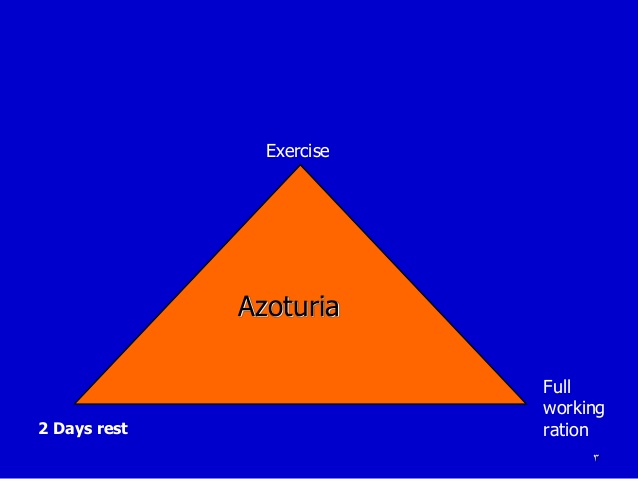 Disease occurs during exercise after a period of atleast 2 days of complete rest on a full working ration
PATHOGENESIS
During exercise the large store of glycogen formed during the period of rest in the muscles metabolized to sarcolactic acid
 2- Accumulation of lactic acid leads to: 
 a- Degeneration of the muscles and liberation of myoglobin (muscle haemoglobin) 
 b- Swelling of muscle because lactic acid is hydrophilic
Clinical Signs
In very mild cases: only poor performance
Mild cases: stiffness in gait 
Severe cases: 
Profuse sweating, stiffness in gait & reluctance to move 
Horse assumes a dog-sitting position followed by lateral recumbency, laying down & repeated attempts to rise, often with nervous signs
Rapid respiration, weak pulse & temp. may rise to 40.5 C
Hard board like muscles particularly of hind legs 
Dark-red brown urine (myoglobinuria)
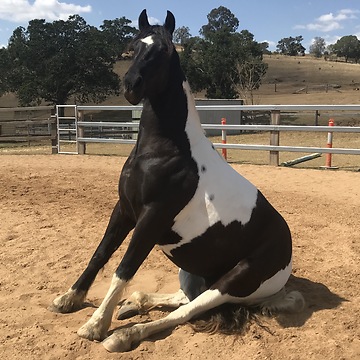 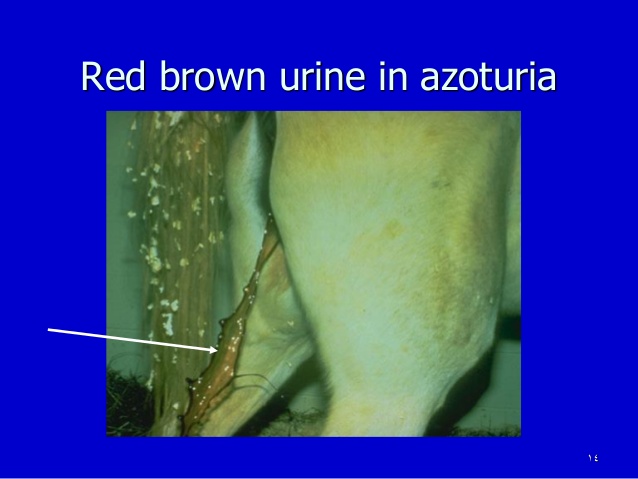 Red color urine
Dog sitting posture
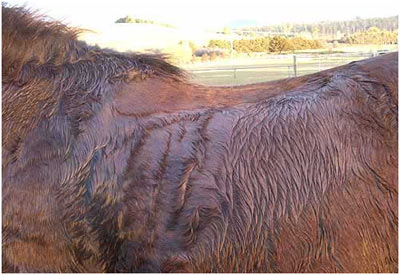 Sweating
Prognosis
Good if animal remains standing 
Death occur in recumbent horse due to decubital septicemia or myoglobinuric nephrosis & uraemia
DIAGNOSIS
History 
Clinical signs 
Laboratory diagnosis:
Determination of muscle specific enzymes CPK & AST
Histopathology:
Hyaline degeneration of heavy muscles (Zenker’s necrosis), myonecrosis
TREATMENT
Animal should be kept as quiet as possible, and attempts should be made to keep it standing
Good nursing care & precautions taken to prevent development of decubital ulcers
Nervous, restless animals, or those showing evidence of pain, should be given sedatives such as chloral hydrate or tranquilizers
Give Na bicarbonate IV or orally for alkalization of urine to minimise nephrotoxicity 

I/V injection of large quantities of fluids and electrolytes to maintain high rate of urine flow to avoid renal tubule blockage and subsequent uraemia

I/M injection Thiamine daily to increase the tolerance of blood to lactic acid by increasing lactic acid metabolism
NSAIDs such as Flunixin and Phenylbutazone may be used to control the pain

Antihistaminics, Vit. E & selenium may be useful
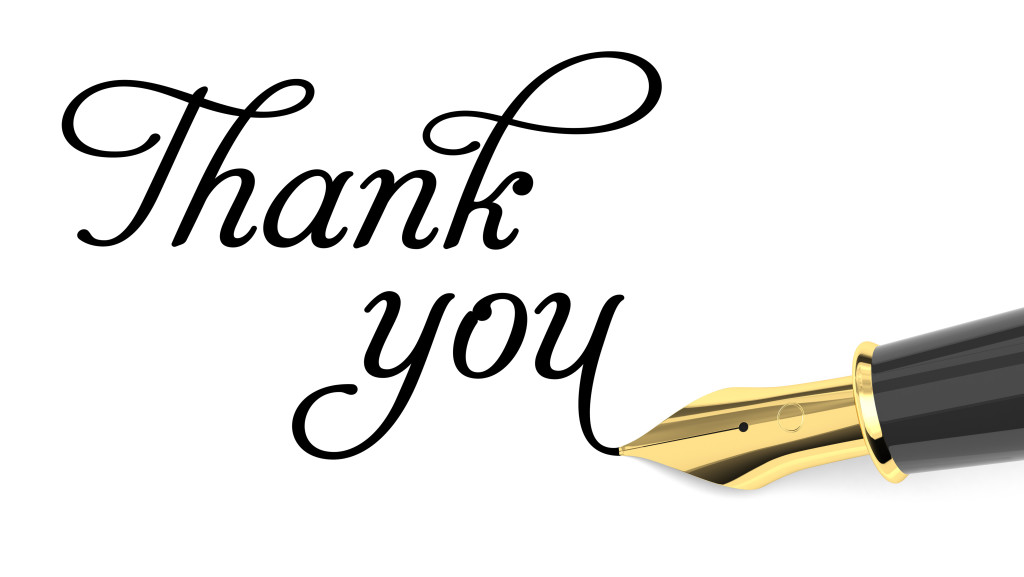